An Example of Course Project
Face Identification
Agenda
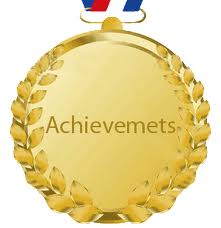 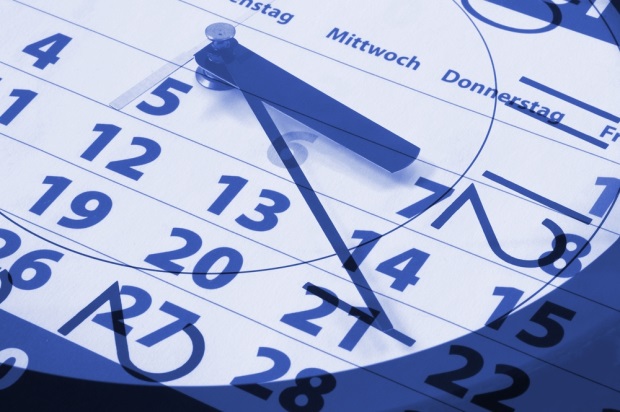 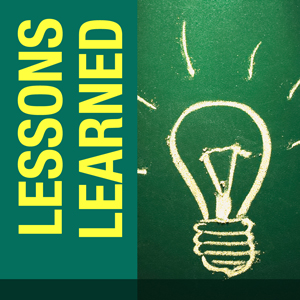 [Speaker Notes: achievements
schedule
lessons learned]
Why Face Identification?
Useful
Interesting
Creating own dataset for extra credits
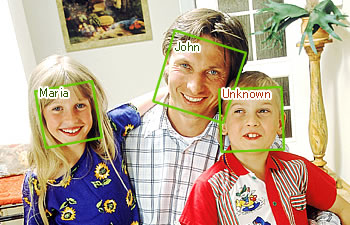 Data set
The Extended Yale Face Database B
2414 images of 38 human


Own data 
100 images of 4 people
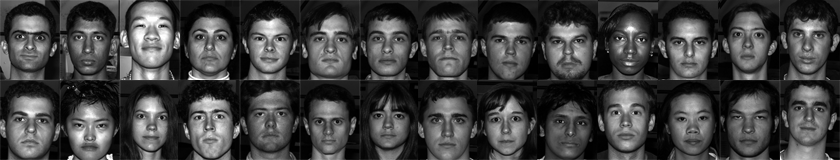 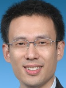 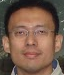 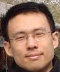 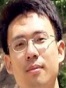 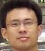 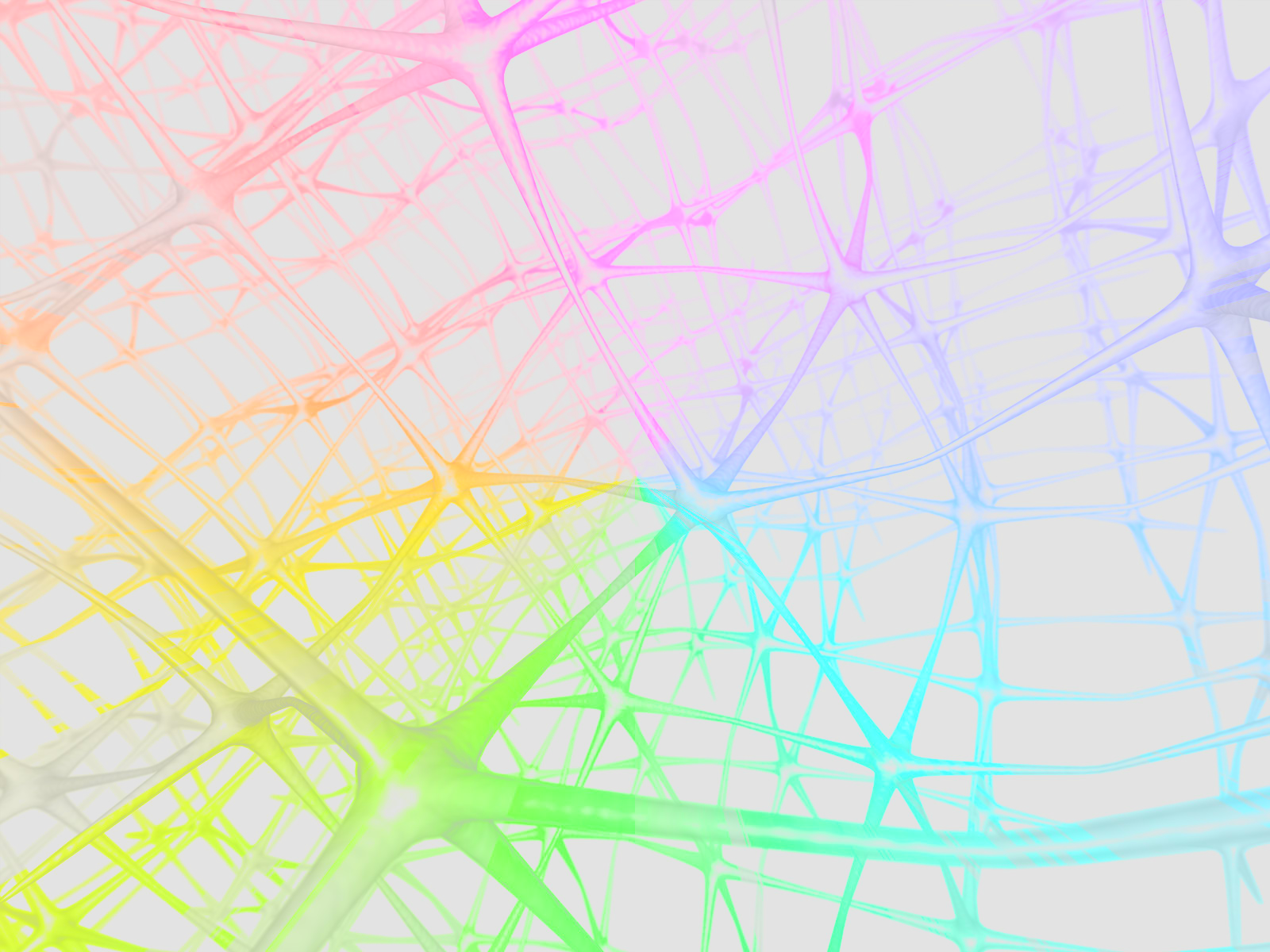 Classifiers
SVM (Support Vector Machine)
LIBSVM
Self Implemented SVM Optimizer
ANN (Artificial Neural Network)

Coded in Matlab
Classifier Parameters
SVM 
Kennel functions
ANN 
Layers and units
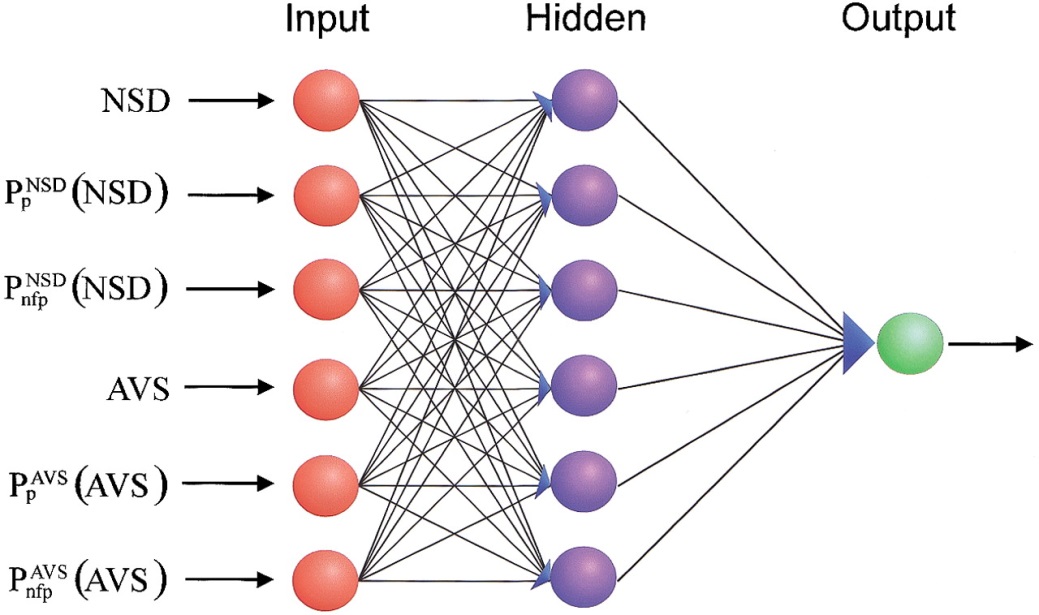 Feature Selection
Raw pixels
Down-sampling pixels 
Extracted features
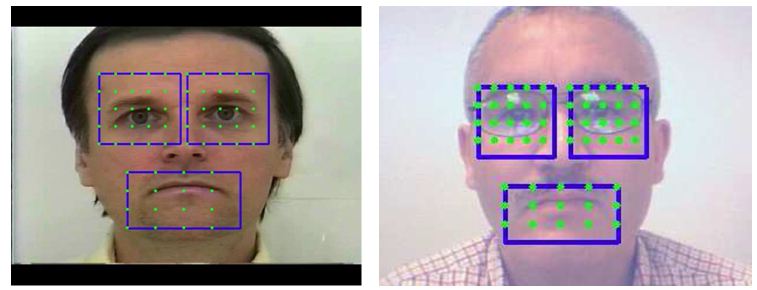 [Speaker Notes: Principal Component Analysis]
Compare Kernel Functions
Compare Feature Numbers
ANN Learn Rate
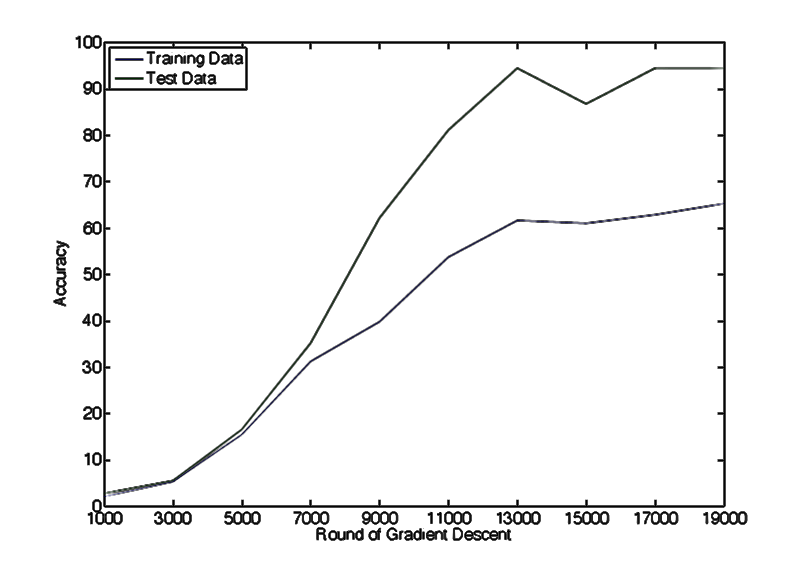 Report
10 pages
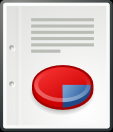 Schedule
12 weeks total
3
2
2
3
2
Proposal
Evaluation 
& Report
Prepare 
dataset
Algorithms implementation
Data 
preprocessing
Lessons Learned
Start early
Review each other’s work